Анализ урокас учетом требований ФГОС
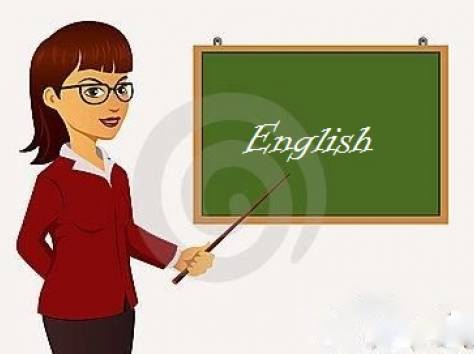 «….сильным, опытным становится педагог, который умеет анализировать свой        труд...».
                          В.А. Сухомлинский
Анализ -    логический прием познания, представляющий собою мысленное разложение предмета (явления, процесса) на части, элементы или признаки, их сопоставление и последовательное изучение с целью выявления  необходимых и определенных качеств и свойств.
Что анализируют
цели
 организация урока
 способы мотивации учащихся
соответствие требованиям ФГОС
содержание урока
методика
психологические моменты
Структура анализа урока зависит  от
                              типа урока
1 Урок открытия нового знания
2 Урок построения системы знаний
3 Урок развивающего контроля
Структура анализа
1   Мотивационный этап
                2    Деятельностный этап
                3    Рефлексивный этап
                4    Этап подведения итогов и 
                       определения ДЗ
               5    Оценка ресурсного обеспечения
Мотивационный этап
1. Включение учащихся в активную интеллектуальную деятельность.

 2.Подведение учащихся к самостоятельному определению учебных задач урока.

 3. Постановка учебной задачи:  формулирование учащимися целей урока
Деятельностный этап
Рефлексивный этап
1. Оценка соотнесения поставленных задач и полученных результатов.

2. Наличие действий самоанализа  деятельности школьника или анализа деятельности товарищей; отзыв о работе группы, класса. Осознание учениками - что нового они узнали и чему научились.
Этап подведения итогов и ДЗ
1.Оценка учителем степени достижения учебной цели учащимися (словесная, отметки).

2.Характер рекомендованного домашнего задания (индивидуальный, творческий).
Оценка ресурсного             обеспечения
1. Оптимальность использования средств обучения (учебного и компьютерного оборудования).
2. Использование  метапредметного  подхода. 
3. Сбалансированность этапов урока, рациональность распределения времени.
4.Оценка психологического климата урока, использования методов здоровьесбережения.
«Урок – это зеркало общей и    педагогической культуры учителя,    мерило его интеллектуального    богатства, показатель его     кругозора, эрудиции»                                          В.А. Сухомлинский